Тема 1
Европейската зелена сделка, Пакетът за кръгова икономика и други европейски актове в сферата на управлението на отпадъците.
 Национални нормативни и стратегически актове за управление на отпадъците (новите моменти приети след 2018г.)
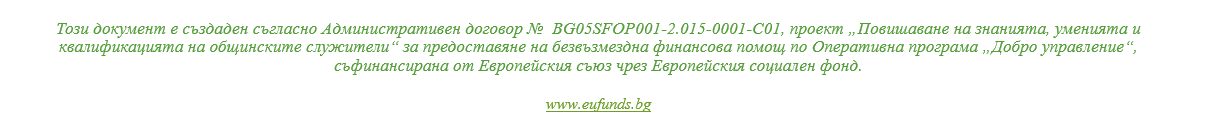 Цели на занятието
Целта  на обучението по тема 1 е участниците в обучението да се запознаят с :

Основните цели и принципи на политиката на ЕС по управление на отпадъците за постигането на климатично неутрална икономика в унисон с планетата;

Нормативната уредба на ЕС и основните национални документи, регулиращи дейностите по управление на отпадъците;
Европейска зелена сделка
Какво представлява „зелената сделка“?

 Европейска зелена сделка е пакт, чиято основна цел е да подобри благосъстоянието на хората и представлява политика за растеж.
„Крачка сравнима със стъпването на човека на луната“ – така определя председателят на Европейската комисия, Урсула фон дер Лайен  значимостта на европейската зелена сделка
 „Целта ни е да сдобрим икономиката си с планетата“ и „да я направим работеща за нашите граждани“ - Урсула фон дер Лайен 
„Политиката за климата  може да се опише като новата европейска стратегия за растеж“ - Урсула фон дер Лайен
Европейска зелена сделка
Основни цели на „зелената сделка“?
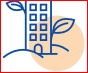 Постигане на климатично неутрална икономика до 2050 г.
Защита на човешкия живот, животните и растенията чрез намаляване на замърсяването
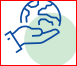 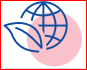 Подпомагане на предприятията да станат световни лидери в областта на чистите продукти и технологии
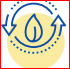 Осигуряване на справедлив и приобщаващ преход
Европейска зелена сделка
10-те основни точки в плана на Комисията са:

1.„Климатично неутрална“ Европа - всеобхватната цел на Европейската зелена сделка. ЕС ще се стреми да постигне нулеви нетни емисии на парниковите газове до 2050г., цел, която ще бъде подпомогната от Закон за климата. 

Актуализиране на климатичната амбиция на ЕС за 2030 г. с намаляване на емисиите на парникови газове с 50-55% (към момента целта е 40%).

Новите цели в областта на климата ще доведат до промени в:
Директивата за възобновяемите енергийни източници 
Директивата за енергийна ефективност
Директивата за търговия с емисии
Регламента за споделяне на усилията
Директива за земеползването и горския фонд (LULUCF), отнасяща се до промяната на предназначението на земеделската земя
Европейска зелена сделка
10-те основни точки в плана на Комисията са:

2.Кръгова икономика - Новият план за действие, свързан с кръговата икономика, ще представлява, част от по-широката индустриална стратегия на ЕС. Той включва устойчива продуктова политика с „предписания как да се произвеждат стоки“, използвайки по-малко материали и гарантирайки, че те ще могат да бъдат използвани повторно и да бъдат рециклирани.

3. Реновиране на сградите - Това е една от водещите програми на Зелената сделка. Основната цел е „поне да се удвои или дори утрои“ степента на обновяване на сградите, която в момента е около 1%. Обновяването на сградите ще доведе до намаляване на въглеродните емисии заради по-ниското потребление на електроенергия, реципрочно - и до по-ниски разходи за домакинствата.

4. Нулево замърсяване - Независимо дали във въздуха, почвата или водата, целта е да се постигне „околна среда без замърсители“ до 2050 г. Новите инициативи  включват стратегия за химическата индустрия.
Европейска зелена сделка
10-те основни точки в плана на Комисията са:

5.Екосистеми и биоразнообразие – През март 2020 г. беше представена нова стратегия за биологичното разнообразие с нови мерки, адресиращи основните причинители за загубата на биологично разнообразие. Тя включва мерки за справяне със замърсяването на почвата и водите, както и нова стратегия за горите. „Нуждаем се от повече дървета в Европа“, както в градовете, така и в провинцията.

6. „От фермата до трапезата“ - Новата стратегия цели система за „зелено и по-здравословно земеделие“. Това включва планове за значително намаляване на използването на химически пестициди, торове и антибиотици.
Европейска зелена сделка
10-те основни точки в плана на Комисията са:
7.Транспорт – Една година след като ЕС се съгласи с новите стандарти за въглеродните емисии на автомобилите, автомобилният сектор отново попада под огъня на Комисията:
	

	
 И още:
Насърчаване на електрическите превозни средства. До 2025г. да бъдат разположени 1 млн обществени станции за зареждане. „Всяко семейство в Европа трябва да може да ползва електромобила си без да се притеснява за следващата зарядна станция“.
Насърчаване на „Устойчиви алтернативни горива“ – биогорива и водород в авиацията, превоза на стоки и тежкотоварния автомобилен транспорт.
Настояща цел:
достигане на 95gCO2/км до 2021 г
Амбициозна цел:
достигане на нулеви стойности през следващото десетилетие
Европейска зелена сделка
10-те основни точки в плана на Комисията са:

8.Финанси – За да „не остави никого назад“, Комисията предлага Механизъм за справедлив преход, за да помогне на регионите, най-силно зависими от изкопаемите горива.
Предложеният инструмент в размер на 100 милиарда евро се състои от:
фонд за справедлив преход, който ще мобилизира средства от бюджета на регионалната политика на ЕС
	Програмата „InvestEU” с финансиране, идващо от Европейската инвестиционна банка;
	Финансиране от ЕИБ, идващо от собствения капитал на европейската банка.
*За всяко евро, изразходвано от фонда, регионите може да добавят 2 или 3 евро
Европейска зелена сделка
10-те основни точки в плана на Комисията са:
9.Научни изследвания, разработки и иновации – с предложен бюджет от 100 милиарда евро за следващите седем години (2021-2027 г.), програмата за изследвания и иновации Horizon Europe също ще допринесе за Зелената сделка. 
35% от финансирането за научни изследвания в ЕС ще бъдат заделени за благоприятни за климата технологии съгласно споразумение, постигнато в миналата година. Поредица от изследователски проекти ще бъдат съсредоточени главно върху екологичните цели.

10.Външни отношения - дипломатическите усилия на ЕС ще бъдат мобилизирани в подкрепа на Зелената сделка. Докато Европа увеличава климатичните си амбиции, се очаква и останалият свят да поеме своята роля. Но ако това не се случи, Европа „няма да е наивна“ и ще защити индустрията си от нелоялна конкуренция. Една мярка, която вероятно ще привлече внимание и противоречия, е предложението за гранична такса на ЕС за въглерода
Европейска зелена сделка
Хронология на зелената сделка:
Европейска зелена сделка
Хронология на зелената сделка:
Европейска зелена сделка
Хронология на зелената сделка:
Европейска зелена сделка
Хронология на зелената сделка:
Европейска зелена сделка
Хронология на зелената сделка:
Европейска зелена сделка
Финансиране на зеления преход:
Въпреки че всички държави членки, региони и сектори ще трябва да дадат своя принос за прехода, мащабът на предизвикателството пред тях не е един и същ. Някои региони ще бъдат особено засегнати и ще претърпят дълбоки икономически и социални промени

 Планът за инвестиции на Европейския зелен пакт - с Плана за инвестиции на Европейския зелен пакт ще се мобилизират средства от ЕС и ще се създаде необходимата рамка за улесняване и стимулиране на публичните и частните инвестиции за прехода към неутрална по отношение на климата, екологична, конкурентоспособна и приобщаваща икономика.
Европейска зелена сделка
Финансиране на зеления преход:
Планът за инвестиции на Европейския зелен пакт се основава на три измерения:
финансиране — мобилизиране на най-малко 1 трилион евро устойчиви инвестиции през следващото десетилетие. Частното финансиране ще бъде стимулирано от по-големия от всякога досега дял от бюджета на ЕС, предназначен за разходи в областта на климата и околната среда, като ключова роля ще има Европейската инвестиционна банка;
законодателни и други мерки — осигуряване на стимули за набавянето и пренасочването на публични и частни инвестиции. Поставяйки устойчивото финансиране в центъра на финансовата система, ЕС ще предостави инструменти за инвеститорите и ще улесни устойчивите инвестиции от страна на публичните органи чрез насърчаване на екологосъобразното бюджетиране и възлагане на обществени поръчки, както и чрез разработването на начини за улесняване на процедурите за одобряване на държавните помощи за регионите в преход; 
практическа помощ -комисията ще окаже подкрепа на публичните органи и организаторите на проекти при планирането, изготвянето и изпълнението на устойчиви проекти.
Европейска зелена сделка
Финансиране на зеления преход:
Механизмът за справедлив преход 

Механизмът за справедлив преход (МСП) е ключов инструмент, гарантиращ, че преходът към неутрална по отношение на климата икономика се осъществява по справедлив начин, за да няма изоставени. 

Въпреки че всички региони ще се нуждаят от финансиране и че това е предвидено в Плана за инвестиции на Европейския зелен пакт, МСП ще предоставя целева подкрепа за мобилизирането на най-малко 100 милиарда евро за периода 2021—2027 г. в най-засегнатите региони, за да се смекчат социално-икономическите последици от прехода. 

Механизмът ще генерира необходимите инвестиции в подкрепа на работниците и общностите, които разчитат на веригата за създаване на стойност, свързана с изкопаемите горива. Той ще допълни съществения принос от бюджета на ЕС, предоставян чрез всички пряко свързани с прехода инструменти
Европейска зелена сделка
Финансиране на зеления преход:
Механизмът за справедлив  преход ще има три основни източника на финансиране: 
1.Фонд за справедлив преход 
Фонда ще получи средства от ЕС в размер на 7,5 милиарда евро, в допълнение към предложението на Комисията за следващия дългосрочен бюджет на ЕС;
за да се възползват от своя дял от Фонда, държавите членки, в диалог с Комисията, ще трябва да определят допустимите територии чрез специални териториални планове за справедлив преход;
държавите членки, ще трябва да се ангажират да допринасят за всяко евро от Фонда за справедлив преход с едно евро от средствата от Европейския фонд за регионално развитие и Европейския социален фонд плюс, както и да предоставят допълнителни национални ресурси. По този начин ще се осигури финансиране в размер между 30 и 50 милиарда евро, което ще мобилизира още инвестиции;
чрез Фонда ще се предоставят предимно безвъзмездни средства на регионите; с Фонда ще се подкрепят и инвестициите в прехода към чиста енергия, например в областта на енергийната ефективност;
Европейска зелена сделка
Финансиране на зеления преход:
Механизмът за справедлив  преход ще има три основни източника на финансиране: 
2.Специална схема за справедлив преход в рамките на InvestEU  - за мобилизиране на инвестиции в размер до 45 милиарда евро. Целта на тази схема е да се привлекат частни инвестиции, включително в устойчива енергия и транспорт, които да са от полза за тези региони и да помогнат на техните икономики да намерят нови източници на растеж;

3. Механизъм за отпускане на заеми за публичния сектор с Европейската инвестиционна банка - подкрепен от бюджета на ЕС, за мобилизиране на инвестиции в размер на 25—30 милиарда евро. Той ще служи за отпускането на заеми в публичния сектор, например за инвестиции в топлоснабдителни мрежи и саниране на сгради.
Европейска зелена сделка
Kакъв вид проекти ще бъдат финансирани по Плана за инвестиции към Европейския зелен пакт? Кой може да се ползва от подпомагането?
По Механизма за справедлив преход, страната ни ще разполага с 1,178 млрд. евро  за финансиране на проекти в областите на страната, засегнати от изпълнението на Зелената европейска сделка за намаляване на вредните емисии и прехода към неутрална по отношение на климата икономика. Към тези средства се предвижда и възможност за допълващо кредитно финансиране на национално ниво за изпълнение на различни мерки.
На национално ниво, фондът ще финансира региони на ниво NUTS 3 (области) или части от тях на база териториални планове за справедлив преход, които ще се одобряват от ЕК и ще са обвързани с националните планове за енергетика и климат. Плановете ще станат елемент от Оперативна програма „Развитие на регионите“ 2020-2027 г. като отделен приоритет.
По  Програмата за развитие на регионите 2021-2027 г. разполагаемият ресурс е 6,6 млрд. лв., заедно с националния принос. Близо 45% от него са мерки и инвестиции, с които ще се подкрепи декарбонизацията на българската икономика, за да се осигурят нови възможности и да се гарантира сигурност на хората.
Европейска зелена сделка
Необходимо условие за отключване на средствата по ФСП (1,178 млн. евро за България, от които 505 млн. евро от Многогодишната финансова рамка и 673 млн. евро от Инструмента „Следващо поколение ЕС“) е разработването на териториални планове за справедлив преход (ТПСП) с хоризонт до 2030 г. съгласно член 11 от Регламента. Тези планове касаят териториите от ниво NUTS3 (области), които ще са най-потърпевши от въглищния преход в следващите години.
В плановете трябва да бъдат посочени и начини за най-ефективно преодоляване на социалните, икономическите и екологичните предизвикателства в конкретните региони. Плановете се разработват на базата на изискванията на Фонда за справедлив преход при предварително зададена бланка. Към момента проектите на териториални планове за справедлив преход на допустимите за България региони на ниво NUTS3 - Стара Загора (и прилежащи общини), Кюстендил и Перник. Плановете са публикувани обществено обсъждане и за коментари и реакции от всички заинтересовани страни.
Европейска зелена сделка
Създадени европейски документи, обезпечаващи политиката на зелената сделка
Стратегията на ЕС за интегриране на енергийната система - Стратегията на ЕС за интегриране на енергийната система ще осигури рамката за прехода към екологична енергия.
Тази стратегия има три основни стълба:
енергийна система, по-близка до принципа на кръговата икономика; 
по-широка пряка електрификация на секторите на крайно потребление;
стратегията насърчава използването на чисти горива, включително водород от възобновяеми източници и устойчиви биогорива и биогаз;
През април 2022г. Европейския съвет прие преработен регламент за трансевропейските енергийни мрежи (TEN-E). Новите правила имат за цел да се модернизира, декарбонизира и свърже трансграничната енергийна инфраструктура на държавите членки, за да може ЕС да постигне своите цели за неутралност по отношение на климата до 2050 г. Преразгледаният регламент има още за цел да продължи да гарантира пазарна интеграция, конкурентоспособност и сигурност на доставките
Стратегия за използване на водорода  - В интегрираната енергийна система водородът може да подпомогне декарбонизацията на промишлеността, транспорта, производството на електроенергия и сградите в цяла Европа. Стратегията на ЕС за използване на водорода разглежда начините за реализиране на този потенциал чрез инвестиции, регулиране, изграждане на пазари и научни изследвания и иновации. Приоритетът е да се разработи водород от възобновяеми източници, произвеждан предимно с вятърна и слънчева енергия.
Европейска зелена сделка
Създадени европейски документи, обезпечаващи политиката на зелената сделка
Европейски пакт за климата-  ще предложи начини за хората и организациите да научат за изменението на климата, да разработят и внедрят решения и да се свържат с другите, за да умножат въздействието на тези решения. Намаляването на емисиите и адаптирането към изменения климат ще изисква от всички нас да променим навиците си. Много от тези промени ще подобрят начина ни на живот, ще се движат наоколо, охлаждат или затоплят нашите къщи, произвеждат и консумират. Голяма част от необходимите знания и много доказани решения вече съществуват. Пактът за климата ще даде на тези решения популярност и видимост, за да помогне за вдъхновяването на другите.
Старта на Пакта в България е поставен пред септември 2021 г в София, като експерти, посланици на инициативата, активисти и представители на бизнеса участват в събитие „Действията, които променят света“ - всеки с малки действия и пример пред младите може да допринесе за желаната промяна
 Комисията допълнително ще улесни и повиши осведомеността чрез:
Посрещане на посланици от Пакта за климата с различен произход и професии. Посланици ще се ангажират с климатичните действия и ще участват в дебати с хората в техните общности и мрежи относно възможностите за действие. 
Кой може да стане посланик?  - Всеки може да кандидатства за посланик. Организации могат да предложат и представител, който да стане посланик от тяхно име
Как да станем посланик? - Заявленията ще бъдат възможни чрез интернет страницата на Пакта
Защо да стана посланик?   - Функцията "Посланик" е подходяща за хора, които са ангажирани с действия в областта на климата и околната среда и се придържат към ценностите на Пакта.
Европейска зелена сделка
Създадени европейски документи, обезпечаващи политиката на зелената сделка
Европейска промишлена стратегия - Европа поема по пътя към неутралност по отношение на климата и лидерството в областта на цифровите технологии. Европейската промишлена стратегия има за цел да гарантира, че европейската промишленост играе водеща роля в началото на тази нова ера. За целта е необходимо:
трансформиране на нашата промишленост
единният пазар
разгръщане на потенциала на МСП
през 2021г.Стратегията е актуализиранд, след преминалата пандемия от COVID 19, като посочва, че единният пазар на ЕС трябва да стане по-устойчив на кризи и да няма пречки за свободното движение на стоки, услуги, хора и капитали.
Стратегия на ЕС за биологичното разнообразие до 2030 г. - основните цели на стратегията са:
Създаване на защитени зони за поне 30 % от сухоземната територия на Европа и 30 % от морското пространство на Европа 
Да се предостави строга защита на най-малко една трета от защитените зони на ЕС, включително всички останали девствени и вековни гори в ЕС. 
Да се осигури ефективно управление на всички защитени зони, като се определят ясни природозащитни цели и мерки и се извършва подходящ мониторинг
Възстановяване на увредените екосистеми на сушата и в морето в цяла Европа
ЕП призовава за Закон за биологичното разнообразие, подобен на законодателния акт на ЕС в областта на климата, за да се гарантира, че до 2050 г. световните екосистеми ще бъдат възстановени, устойчиви и адекватно защитени.
Европейска зелена сделка
Създадени европейски документи, обезпечаващи политиката на зелената сделка
Стратегия “От фермата до трапезата“ -  Европейската комисия предлага модернизиране на хранителните вериги с цел осигуряване на безопасни храни и защита на хората и природата.
Цели на стратегията за 2030г:
50% намаление на използването на пестициди
Поне 20% намаление на използването на изкуствени торове
50% намаление на продажбите на антимикробни средства за селскостопанските животни
25% от земеделската земя да бъде обработвана по правилата за био земеделие
През октомври 2021 г. ЕП подкрепя стратегията „От фермата до трапезата“, с допълнителни препоръки, за да я направи по-устойчива в дългосрочен план, и препоръка, че плановете за зелен преход трябва да заложат амбициозни цели за емисиите от селското стопанство и свързаното с него ползване на земите;
Стратегията на ЕС за интегрирана енергийна система ще осигури рамката за прехода към екологична енергия. 
Тази стратегия има три основни стълба:
енергийна система, по-близка до принципа на кръговата икономика
по-широка пряка електрификация на секторите на крайно потребление
В тези сектори, в които електрификацията е трудна, стратегията насърчава използването на чисти горива, включително водород от възобновяеми източници и устойчиви биогорива и биогаз.
Европейска зелена сделка
Създадени европейски документи, обезпечаващи политиката на зелената сделка
Стратегия за използване на водорода – тази стратегия разглежда начините за реализиране на този потенциал чрез инвестиции, регулиране, изграждане на пазари и научни изследвания и иновации. В интегрираната енергийна система водородът може да подпомогне декарбонизацията на промишлеността, транспорта, производството на електроенергия и сградите в цяла Европа. Приоритетът е да се разработи водород от възобновяеми източници, произвеждан предимно с вятърна и слънчева енергия. В краткосрочен и средносрочен план обаче са необходими други форми на водород от нисковъглеродни процеси, за да се постигне бързо намаляване на емисиите и да се подпомогне развитието на жизнеспособен пазар.
Този плавен преход изисква поетапен подход:
От 2020 до 2024 г. ще подкрепим инсталирането на най-малко 6 гигавата електролизатори за водород от възобновяеми източници в ЕС и производството на до един милион тона такъв водород.
От 2025 до 2030 г. водородът трябва да стане присъща част от нашата интегрирана енергийна система с най-малко 40 гигавата електролизатори за водород от възобновяеми източници и производството на до десет милиона тона такъв водород в ЕС.
От 2030 до 2050 г. технологиите за използване на водород от възобновяеми източници следва да достигнат зрялост и да бъдат внедрени в широк мащаб във всички трудни за декарбонизация отрасли.
Европейска зелена сделка
Създадени европейски документи, обезпечаващи политиката на зелената сделка
Европейски алианс за акумулаторни батерии - От 2006 г. насам батериите и отпадъците от батерии се регулират на равнището на ЕС съгласно Директивата за батериите (2006/66/ЕО) . Модернизирането на рамката е необходимо поради променените социално-икономически условия, технологичното развитие, пазарите и приложенията на електрически батерии. Търсенето на батерии нараства бързо и се очаква да нарасне 14 пъти до 2030 г. Това се дължи най-вече на електрическия транспорт, който превръща този пазар във все по-стратегически пазар на световно равнище. Такова експоненциално глобално нарастване на търсенето на батерии ще доведе до еквивалентно нарастване на търсенето на суровини, а оттам и до необходимостта от свеждане до минимум на въздействието им върху околната среда.
Батериите, пускани на пазара на ЕС, следва да придобият устойчиво развитие и да станат високоефективни и безопасни през целия си жизнен цикъл 
Насърчаване на конкурентоспособна устойчивост в Европа  - Комисията предлага задължителни изисквания за всички електрически батерии (т.е. промишлени, автомобилни, за електрически превозни средства и преносими), пускани на пазара на ЕС. 
Осигуряването на правна сигурност ще спомогне допълнително за отключването на широкомащабни инвестиции и за увеличаване на производствените мощности за иновативни и устойчиво развивани акумулаторни батерии в Европа и извън нея с цел да се отговори на бързо разрастващия се пазар.
Свеждане до минимум на въздействието на батериите върху околната среда
Европейска зелена сделка
Създадени европейски документи, обезпечаващи политиката на зелената сделка
Нов европейски БАУХАУС - Новият европейски „Баухаус“ е екологичен, икономически и културен проект, насочен към съчетаване на дизайн, устойчивост, достъпност, финансова достъпност и инвестиции, за да се подпомогне осъществяването на Европейския зелен пакт. Новият европейски „Баухаус“ е творческа инициатива, която разчупва границите между науката и технологиите, изкуството, културата и социалното приобщаване, за да даде възможност за намиране на решения на ежедневните проблеми. 
В стратегията са предвидени три етапа :
 етап на съвместно проектиране, етап в който хората могат да споделят примери за вдъхновяващи постижения 
етап на присъждане на  награди на съществуващи примери, които са израз на интеграцията на ключовите ценности на инициативата и които могат да вдъхновят дискусиите и трансформацията на местата, където живеем;
През следващия етап на инициативата — етапа на изпълнение, ще бъдат създадени пет пилотни проекта за съвместно проектиране на нови устойчиви и приобщаващи решения със стил. Целта на третия етап — разпространението, е да се разпространят идеите и концепциите, определящи новия европейски „Баухаус“, чрез нови проекти, изграждане на мрежи и споделяне на знания в рамките на Европа и извън нея.
Европейска зелена сделка
Пакет за кръгова икономика и други европейски актове в сферата на управлението на отпадъците
Какво е кръгова икономика? 
Кръговата икономика е модел, насочен към удължаване на жизнения цикъл на продуктите. На практика това означава възможно най-дълго споделено ползване, заемане, повторно използване, поправка и рециклиране на съществуващи материали и продукти. Когато един продукт достигне края на живота си, материалите, от които той е съставен, продължават да се ползват по друг начин. Така се намалява до минимум образуването на отпадъци.
Т.е. по-горе описаното е синтезирано като определение в ДОКЛАД относно политиката на сближаване и кръговата икономика Комисия по регионално развитие на ЕК от 2018г. - Кръговата икономика е преход на нашата икономика от модел „вземи, направи, изхвърли“ към цикличен модел, който съответства в по-голяма степен на живата система.
Европейска зелена сделка
Пакет за кръгова икономика и други европейски актове в сферата на управлението на отпадъците
Като част от Европейската зелена сделка, през м. март 2020 г. ЕК публикува Нов план за действие към кръгова икономика с мерки, които да ускорят прехода към устойчив модел и възстановяването на природните ресурси и по този начин  да се намали въздействието върху околната среда и обществото. 
Ключови моменти в плана са:
Превръщане на устойчивите продукти в норма в ЕС - Комисията ще предложи законодателство в областта на политиката за устойчиви продукти, за да гарантира, че продуктите на пазара на ЕС са проектирани да издържат по-дълго, по-лесни са за повторна употреба, ремонт и рециклиране, и включват възможно най-много рециклирани материали, а не първични суровини
Повече права за потребителите - Потребителите ще имат достъп до надеждна информация по въпроси като възможностите за ремонт и трайността на продуктите, за да могат да взимат устойчиви от екологична гледна точка решения. Те ще могат да се възползват от истинско „право на ремонт“.
Акцент върху секторите, в които се използват най-много ресурси и където потенциалът за кръгова икономика е голям
Гаранция за по-малко отпадъци- Усилията ще бъдат насочени към избягване на производството на отпадъци като цяло и преобразуването им във висококачествени вторични ресурси, за които е необходим добре функциониращ пазар на вторични суровини.
Европейска зелена сделка
Пакет за кръгова икономика и други европейски актове в сферата на управлението на отпадъците
Акцент върху секторите, в които се използват най-много ресурси и където потенциалът за кръгова икономика е голям:
електроника и ИКТ — инициатива за кръгова електроника за постигане на по-дълъг жизнен цикъл на продуктите и подобряване на събирането и третирането на отпадъците акумулаторни батерии 
превозни средства - нова регулаторна рамка относно акумулаторните батерии с цел повишаване на устойчивостта и насърчаване на кръговия потенциал на акумулаторните батерии 
опаковки - нови задължителни изисквания относно това какво се допуска на пазара на ЕС, включително намаляване на (свръх)опаковането, 
пластмаси - нови задължителни изисквания за съдържанието на рециклирани материали и специален акцент върху пластмасовите микрочастици, както и пластмасите на биологична основа и биоразградимите пластмаси 
текстилни изделия — нова стратегия на ЕС за текстила с цел засилване на конкурентоспособността и иновациите всектора и насърчаване на пазара на ЕС за повторна употреба на текстилните продукти 
строителство и сгради — всеобхватна стратегия за устойчива архитектурна среда, с която се насърчават принципите на кръговата икономика 
храни — нова законодателна инициатива относно повторната употреба с цел да бъдат заменени опаковките, съдовете и приборите за еднократна употреба в хранителния сектор с продукти за многократна употреба
Европейска зелена сделка
Пакет за кръгова икономика и други европейски актове в сферата на управлението на отпадъците
Защо е необходимо да преминем към кръгова икономика? 
Търсенето на суровини и енергийни ресурси расте, но много от тях са ограничени по количество.
Често те не достигат в рамките на ЕС и европейските страни стават зависими от внос от други държави.
Не трябва да се подценява и ефектът върху околната среда - добивът и потреблението на суровини увеличава потреблението на енергия и емисиите на парникови газове. 
По-разумното използване на суровини е мярка и срещу промените в климата.
Европейска зелена сделка
Национален контекст на кръговата икономика
Нова политика - България поставя кръговата икономика като дългосрочен приоритет на политиката си за развитие. Националната програма за развитие: България 2030 извежда като приоритет „кръговата и нисковъглеродна икономика“. 
Нова икономика - Преходът към кръгова икономика изисква създаването на по-устойчиви модели на производство и потребление. С изготвянето на Стратегия и план за действие за преход към кръгова икономика в Република България за периода 2021 -2027 г., правителството предприема решителни действия в тази насока, като се ангажира да осигури ресурси и средства за изпълнение на мерките. 
Формулирани са три стратегически цели: зелена и конкурентноспособна икономика; по-малко отпадъци и повече ресурси; икономика в полза на потребителите.
 Мерките, заложени в този документ, са насочени да повишават производителността на ресурсите и да водят до свързаност в икономиката чрез въвеждане на нови бизнес модели. Отпадъците“ започват да се разглеждат като „ресурс“ за икономиката. Целта е материалите да се задържат максимално дълго в производството и да се рециклира с високо качество, да се произвеждат по-качествени суровини, да се намалява зависимостта на икономиката на страната от вноса на суровини.
Нови потребители - Кръговата икономика има нужда от нова и по-активна роля на потребителите. Необходимо потребителите да получават възможно най-обективната информация за вземане на решения, включително за социалния и екологичния отпечатък на продуктите Потребителите играят важна роля и в предотвратяването на отпадъци и рециклирането.
Европейска зелена сделка
Национален контекст на кръговата икономика
Кръговата икономика в контекста на производството - Преходът на производството към кръгова икономика се оценява от комплекс от показатели като:
ресурсна производителност - ресурсната производителност на страната, измерена като отношение на БВП и количеството употребени природни ресурси, е от най-ниските в ЕС
принос на рециклираните материали към търсенето на суровини 
размер на инвестиции и добавена стойност в секторите, свързани с кръговата икономика - показателите за относителен дял на добавената стойност и на брутните инвестиции в ДМА в сектори рециклиране  и ремонт и повторна употреба за България са по-високи от средните за ЕС, а за брой заети – равни на средните за ЕС. 
иновации, екоиновации и резултати от тях и др.
Кръговата икономика в контекста на потреблението 
едва 40% от потребителите в страната разпознават задължителните маркировки за енергийна ефективност и само 10% - доброволните екологични маркировки;
не се познават правилата за ползването им, сертификационните схеми и възможностите за контрол;
потребителите проявяват слаб интерес към екологичните продукти, в резултат на което предлагането им е твърде ниско;
ограниченото проникване на пазара на екологични продукти, в съчетание със слабата информираност на българските потребители, открива вратата за появата на нерегламентирани екомаркировки;
Проучванията показват, че гражданите имат положителни нагласи към разделното събиране на отпадъци, но с реалните си действия не ги потвърждават. Едва около ¼ от жителите в общините обхванати от тези системи събират разделно натрупаните отпадъци от опаковки. В голяма част от случаите гражданите не са информирани за съществуването на площадките за разделно събиране в общината и не предприемат действия да се възползват от тази възможност за изхвърляне на едрогабаритни отпадъци;
Европейска зелена сделка
Национален контекст на кръговата икономика
Кръговата икономика в контекста на управлението на отпадъците
През 2018 година в България са образувани 129.7 млн. т. отпадъци, което поставя страната на едно от първите места в Европейския съюз по образувани отпадъци на глава от населението и единица БВП.
Въпреки сравнително добре развитата рециклираща промишленост, страната отбелязва ниски нива на рециклиране на битови отпадъци (31.5%) в сравнение със средните за ЕС (47.4%) за 2018 г. , като през 2019 г. нарастват до 41 %, но все още не достигат националната цел от 50 %.
Ако се разглежда общото равнище на рециклиране, с изкл. на отпадъци от добивната промишленост и от строителството, то през 2016 г. в България това равнище е 27%, докато средното за ЕС е 57%. 
Притеснителен факт е, че по данни на НСИ в 202 общини в страната разделно събраните и предадени за рециклиране битови отпадъци са по-малко от 5%.
Европейска зелена сделка
Национален контекст на кръговата икономика
Кръговата икономика в контекста на управлението на отпадъците
Приоритетни области в областта на отпадъците
Пластмаси:
Производството на пластмаси в първична форма в България през 2019 г. е възлизало на 175 хил. тона, докато производството на пластмасови изделия е значително по-голямо и надхвърля 500 хил. тона. Значителното производство на пластмасови продукти и изделия в страната, предоставят възможност за влагане на рециклирани пластмаси.
Страната има дългогодишни традиции и опит в рециклирането на пластмасови отпадъци. През последните години са направени значителни инвестиции в сектора, в резултат на което които капацитетът за рециклиране нарасна съществено, и по оценки надвишава 150,000 тона. Това дава възможност за рециклиране на цялото количество събрани пластмасови отпадъци в страната и същевременно осигурява възможностите за преработка на основните категории материали – LDPE, HDPE, PET, PE.   
Независимо от постигнатите резултати са необходими допълнителни усилия за намаляване на количествата образувани пластмасови отпадъци, като приоритет трябва да бъдат пластмасите за еднократна употреба, подобряване на разделното събиране в домакинствата, намаляване на нежеланите примеси в произвежданите и предлагани на пазара пластмасови изделия и опаковки, които затрудняват последващото им рециклиране
Европейска зелена сделка
Национален контекст на кръговата икономика
Кръговата икономика в контекста на управлението на отпадъците
Приоритетни области в областта на отпадъците
Отпадъци от строителство и разрушаване: 
На този етап изискванията на Наредбата за управление на строителни отпадъци и за влагане на рециклирани строителни материали, която определя процентът на рециклирани строителни материали, които следва да се влагат в определени строителни дейности се изпълнява частично;
Инфраструктурата за рециклиране на отпадъци от строителство и разрушаване е недостатъчно изградена;
Наблюдава се спад в равнището на рециклиране на отпадъци от строителство и разрушаване – от 90% през 2016 г. до 24% през 2018 г;
Нерегламентираното депониране на този вид отпадъци продължава да бъде практика в страната;
Необходимо е строителният сектор да поеме водеща роля при предотвратяването и повторната употреба на строителни отпадъци в партньорство с местните власти
Европейска зелена сделка
Национален контекст на кръговата икономика
Кръговата икономика в контекста на управлението на отпадъците
Приоритетни области в областта на отпадъците
Хранителни отпадъци : 
общите количества на образувани хранителни отпадъци в страната е значително – около 500 хил.тона,като подобрение в производствените процеси и общото им управление може да доведе до повишена ресурсна ефективност и значително намаляване на въглеродните емисии;
изготвена е Национална програма за предотвратяване и намаляване на загубата на храни 2021г.-2026 г., която ще обхване всички етапи на хранителната верига. Тя включва следните области на действие:
предотвратяване (превенция) загуби (нереализиран излишък) на храни; 
преразпределение на нереализирани годни храни за консумация от нуждаещи се лица; 
осведоменост и информиране на обществото за проблема със загубата и разхищението на храни
Намаляването на загубите и разхищението на храни може да допринесе съществено за справяне с недохранването чрез преразпределение на излишъка от храни към хора в нужда; намаляване на разходите на селскостопанските производители, преработвателите и дистрибутори на храни, както и на домакинствата, както и в борбата срещу изменението на климата.
Една от стратегическите цели на националната програма е намаляване на загубите и разхищението  на храна с 25 % до 2026 година.
По отношение на хранителните отпадъци от домакинства, много малка част от тях понастоящем се отклоняват от депониране.
Въвеждане на задължително разделно събиране на био-отпадъци от домакинствата, едновременно с доизграждане на общинските системи за третиране на био-отпадъци, ще позволи оползотворяването на около 200 хил.тона хранителни отпадъци на година.
Европейска зелена сделка
Национален контекст на кръговата икономика
Кръговата икономика в контекста на управлението на отпадъците
Приоритетни области в областта на отпадъците
Биомаса и продукти на биологична основа : 
Произведена енергия от биомаса надхвърля 1 млн.т., което представлява над 10% от общото потребление на енергия в страната.
В България домакинствата потребяват 70% от енергията произведена от биомаса. 
Потенциалът за използване на отпадна дървесина за производство на енергия да позволява още по-висок дял на биомасата в енергийния баланс на страната, то приоритет следва да бъде нейната преработка, а не енергийно оползотворяване.
Нереализиран потенциал в оползотворяването на твърди селскостопански отпадъци от стъбла от царевица за зърно, слънчоглед и други, като количествата твърди селскостопански отпадъци в страната се изчисляват на над 2 млн. тона годишно, което представлява загуба на ресурс за преработка и производство. 
Липсата на платформа за обмен на информация и добри практики не позволява да се направи връзка между източниците на образуване на биомаса в страната и производители и преработватели, които биха искали да оползотворят наличната биомаса в производството на различни продукти.
Основни суровини :
Минно-добивната и преработвателната промишленост и металургията в България са добре развити и формират основен принос за националната икономика. Някои от суровините от критично значение за ЕС присъстват на територията на страната като основни полезни изкопаеми, а други компоненти се намират като изоморфни примеси в минералите на други минерали. 
Проучване на потенциала за добив на суровини от критично значение при експлоатацията на съществуващи находища и при бъдещи проучвателни дейности може да доведе до значителни икономически ползи.
Европейска зелена сделка
Участници в процеса по кръгова икономика
Преходът към кръговата икономика е свързан с промяна на съществуващия линеен икономически модел и изисква участието на всички засегнати страни – потребители, бизнес и държава. Всеки един трябва да осъзнае необходимостта от спешни действия в посока промяна на статуквото и създаване на една устойчива и екологосъобразна икономика.
Стратегия за кръгова икономика
Стратегическа цел 1: Зелена и конкурентоспособна икономика
Специфична цел 1.1: По-висока производителност на ресурсите - Стимули за ефективното използване на природните ресурси и повишаването на производителността им в промишлеността, като се поставя приоритет върху ключовите вериги за стойност в производството на електроника и ИКТ, храни, текстил, акумулатори и автомобилни части и в строителството. 
Специфична цел 1.2: Нови бизнес модели - Кръговите бизнес модели служат за намаляването на добива и по-слабото използване на природни ресурси. В резултат образуването на промишлени и битови отпадъци също спада. 
Специфична цел 1.3: Свързаност в икономиката - Създаването на партньорства, съвместната работа и обмен на материали  между предприятията могат да увеличат устойчивостта и икономическите печалби, като същевременно намалят въздействието върху околната среда и разходите
Специфична цел 1.4: България допринася за доставките на критични суровини - Тези суровини, които са от най-голямо икономическо значение и при които има висок риск по отношение на доставките, се наричат суровини от критично значение
Стратегия за кръгова икономика
Стратегическа цел 2: По-малко отпадъци, повече ресурси
Целта е да се образуват все по-малко отпадъци, чрез насърчаване на дейности по повторна употреба, поправка, ремонт и преработка на продуктите

Специфична цел 2.1: По-малко отпадъци  - Предотвратяването на отпадъци е най-предпочитаната възможност в националната политика по управление на отпадъци.
Специфична цел 2.2: Повече възможности за устойчива употреба - Необходимо е повече продукти да бъдат проектирани за по-дълъг живот, готови да бъдат разглобени, ремонтирани и евентуално рециклирани.
Специфична цел 2.3: Повече рециклирани отпадъци, по-качествени суровини - Разделното събиране на отпадъците трябва да стане обща и осъзната практика и начин на поведение, а не действие с пожелателен и доброволен характер. 
Специфична цел 2.4: Без депонирани отпадъци -  Постигането на по-високи цели за рециклиране и намаляване на количествата депонирани битови отпадъци, налагат изграждането на нови инсталации за третиране.
Стратегия за кръгова икономика
Стратегическа цел 3: Икономика в полза на потребителите
Ежедневният избор на продукти и услуги определя бъдещето на следващите поколения. 

Специфична цел 3.1:  По – добре информирани потребители - Това означава участниците по веригата – производители, търговци и потребители да са ангажирани с въпроса
Специфична цел 3.2: Устойчиви модели на поведение  - Кръговата икономика означава устойчиви модели на поведение на администрацията, бизнеса и потребителите. Популяризирането на възможностите за ремонт, отдаване под наем и съвместното ползване на продукти  или закупуване на услуга вместо продукт чрез електронни платформи и информационни кампании  
Специфична цел 3.3: Социална зелена икономика - Преходът към кръгова икономика ще окаже положителен ефект върху създаването на работни места. Потенциал в тази област има за фирмите, ангажирани с дейности по поправка и ремонт, които ще бъдат подпомогнати да присъстват на ключови места и в центрове за повторна употреба в градовете
Национални нормативни и стратегически актове за управление на отпадъците (новите моменти приети след 2018 г.)
Закон за управление на отпадъците (ДВ, бр. 53 от 13.07.2012 г., посл. изм. ДВ, бр. 19 от 05.03.2021 г.)
Пакет „Отпадъци“ въвежда следните основни законодателни промени в ЗУО от март 2021 г.:

Целта за подготовка за повторна употреба и рециклиране на битовите отпадъци е завишена до 65% през 2035 г., като са въведени междинни цели от 55% за 2025 г. и 60%  за 2030 г.; (чл. 31, ал. 1, т.3 и 4 от ЗУО).
С цел стимулиране на прехода към кръгова икономика в ЗУО е въведена цел за намаляване до 10 % на депонираните битови отпадъци до 2035 г. (чл. 31, ал. 1, т.6 от ЗУО), която може да бъде отложена с 5 г., при условие, че държавата е постигнала намаление до 25 % (§15, ал.3 от ЗУО).
Въвеждат се правила за изчисляването на целите въз основа на теглото на битовите отпадъци, които постъпват за рециклиране (чл.31, ал. 4 от ЗУО).
С измененията в ЗУО са въведени определения за „неопасни отпадъци“, „битови отпадъци“, „биоотпадъци“, „отпадъци от строителство и разрушаване“, „хранителни отпадъци“, „оползотворяване на материали“ и „насипване“, за да се внесе яснота относно обхвата на тези понятия  и да се постигне съпоставимост между обхвата на дейностите с отпадъците в отделните държави-членки;
ЗУО, въвежда ново определение за „схема за разширена отговорност на производителя“, за да се изясни, че става въпрос за набор от мерки, предприети от държавите членки, с които производителите се задължават да поемат финансова или финансова и организационна отговорност за управлението на отпадъци като етап от жизнения цикъл на продукта, включително за дейностите по събиране, сортиране и третиране.
Последните изменения в ЗУО (чл. 19, ал. 3, т.13) предвиждат кметовете на общините да осигуряват по-широка информираност на населението относно изпълнението на дейностите в обхвата на чл. 19, ал.3, т.1-12, 14 и 15,  както и информация за предотвратяването  на нерегламентираното изхвърляне на отпадъци чрез интернет страницата на съответната община, както и по друг подходящ начин
Национални нормативни и стратегически актове за управление на отпадъците (новите моменти приети след 2018 г.)
Изменения в подзаконова нормативна уредба
Наредба за разделно събиране на биоотпадъци и третиране на биоразградими отпадъци  - През януари 2021г., са направени изменения в Наредбата (ДВ, бр. 2 от 8 януари 2021 г.) в съответствие с изискванията на Директива (ЕС) 2018/851 на Европейския парламент и на Съвета от 30 май 2018 година за изменение на Директива 2008/98/ЕО относно отпадъците (ОВ, L 150 от 14 юни 2018 г.):
-отменена е методиката за разпределение на целите по чл. 31, ал. 1 от ЗУО между регионите за управление;
-отменена е методиката за изчисление на целите по чл. 31, ал. 1 от ЗУО;
Наредбата въвежда допълнителни ангажименти на органите на местното самоуправление и местната администрация при разработване на програмите по чл. 52 от ЗУО (програми за управление на отпадъците) за включване на мерки относно:
-насърчаване на компостирането в т.ч. домашното компостиране; 
-повишаване на информираността на населението за ползите и изискванията за разделното събиране и третиране на биоотпадъците; 
-насърчаване на рециклирането, включително компостиране, и разграждането на биологичните отпадъци по начин, който осигурява високо равнище на опазване на околната среда и води до резултати, отговарящи на съответните стандарти за високо качество;
-насърчаване използването на безопасни материали, произведени от биологични отпадъци.
Наредба за опаковките и отпадъците от опаковки (Приета с ПМС № 271 от 30.10.2012 г., посл. изм. и доп., ДВ, бр. 2 от 8.01.2021 г.) - Съгласно изменения на Наредбата за всички пуснати на пазара опаковани стоки, задължително следва да се прилага схемата на разширена отговорност на производителя, в съответствие с § 1, т. 35 от допълнителните разпоредби на ЗУО (ДВ, бр. 19 от 05.03.2021 г.).  Увеличават се целите за рециклиране по отделните материали опаковки през 2025 г. и през 2030 г
Национални нормативни и стратегически актове за управление на отпадъците (новите моменти приети след 2018 г.)
Изменения в подзаконова нормативна уредба
Наредба № 7 от 19 декември 2013 г. за реда и начина за изчисляване и определяне размера на обезпеченията и отчисленията, изисквани при депониране на отпадъци (Обн. ДВ. бр.111 от 27 декември 2013г., изм. и доп. ДВ. Бр.77от 16.09.2021г.) – с последните изменения се урежда начина на изчисляване и определяне на целите по чл. 31, ал.1 ЗУО и разпределение на тези цели спрямо регионите по чл.49, ал.9 ЗУО (нова, ДВ,бр.77 от 2021 г.). . На база промените размерът на отчисленията по чл. 20, ал. 1, т. 1 и ал. 2, дължими от всяка община, се намалява, когато са изпълнени целите по чл. 31, ал. 1 от ЗУО съгласно решението на общото събрание по чл. 26, ал. 1, т. 6 ЗУО за разпределение на задълженията между отделните общини за изпълнение на целите, както следва:
 - с 50 на сто за целите за повторна употреба и рециклиране по чл. 31, ал. 1, т. 1, 3, 4 и 5 ЗУО;
 - с 50 на сто за целите за ограничаване на количествата депонирани битови отпадъци по чл. 31, ал. 1, т. 2 и 6 ЗУО.

Наредба за излезли от употреба моторни превозни средства (Приета с ПМС №11 от 15.01.2013 г., посл. изм. и доп. ДВ. бр. 2 от 8.01.2021 г.) - С Постановление № 420 на Министерски съвет от 31.12.2020 г. бяха приети изменения на Наредбата за излезлите от употреба моторни превозни средства (“НИУМПС”), първоначално приета с ПМС № 11 от 15.01.2013 г., обнародвани в Държавен вестник, бр. 2 от 08.01.2021 г. С направените изменения в § 1, т. 1 от Допълнителните разпоредби към НИУМПС е въведена нова дефиниция на понятието “излязло от употреба моторно превозно средство”. Оптимизацията на дефинициите  в наредбата води до опростяване на процедурите и намаляване на административната тежест върху общинските органи в процеса по установяване и премахване на ИУМПС от имоти общинска собственост
Национални нормативни и стратегически актове за управление на отпадъците (новите моменти приети след 2018 г.)
Изменения в подзаконова нормативна уредба
Наредба №1 от 4 юни 2014 г. за реда и образците, по който се предоставя информация за дейности с отпадъци, както и за реда на водене на публични регистри (Обн. ДВ. бр. 51 от 20 юни 2014 г., изм. и доп. ДВ, бр. 30 от 31 Март 2020 г., изм. и доп. ДВ. бр.82 от 1 Октомври 2021г.)  - С последното изменение на наредбата се определя изграждането и поддържането на Национална информационна система „Отпадъци (НИСО) по чл.48, ал.8. ЗУО, като в чл.24 и чл.25 детайлно се разписва кой води публичните регистри и кои лица подлежат на вписване. Също така наредбата изяснява достъпа  до системата и режима на регистрация и ползване на НИСО,  както и сроковете на подаване на информация;
Наредба № 2 за класификация на отпадъците (обн., ДВ, бр. 66 от 8.08.2014 г., изм. и доп., бр. 86 от 6.10.2020 г, изм. и доп. ДВ. бр.53 от 8 Юли 2022 г.) -  Наредбата определя условията и редът за класификация на отпадъците по видове и свойства, С последната актуализация, се изменя чл.7, ал.1, с който се определят документите и сроковете, които лицата по чл.4 са длъжни да подадат до директора на РИОСВ, като се урежда и начина им на подаване. Въвеждат се актуализирани образци на приложение 5 и приложение 7 към чл.7. Съгласно изменението на чл.21 – в случай, че даден отпадък престане да се образува и липсват източници, от които би могъл да се образува, причинителят на отпадъка подава чрез НИСО до директора на РИОСВ уведомление за преустановяване образуването на отпадъка, като детайлно се разписва подхода за това
Наредба за батерии и акумулатори и за негодни за употреба батерии и акумулатори  (Приета с ПМС № 351 от 27.12.2012 г., доп., бр. 2 от 8.01.2021 г.) - С наредбата се въвежда по-голяма яснота относно системата за разделно събиране на негодни за употреба портативни и/или автомобилни батерии и акумулатори, която организациите по оползотворяване и лицата с индивидуално изпълнение са задължени да създадат
Национални нормативни и стратегически актове за управление на отпадъците (новите моменти приети след 2018 г.)
Изменения в подзаконова нормативна уредба
Наредба за излязло от употреба електрическо и електронно оборудване (Приета с ПМС № 256 от 13.11.2013 г., изм. и доп., бр. 2 от 8.01.2021 г.) – актуализирането на наредбата цели да се подобри събирането, повторната употреба и рециклиране на излязло от употреба електрическо и електронно оборудване (ИУЕЕО), така че да се допринесе за намаляването на отпадъците и за ефективното използване на ресурсите.
Наредба за условията и изискванията за изграждане и експлоатация на депа и на други съоръжения и инсталации за оползотворяване и обезвреждане на отпадъци (Обн. ДВ. бр.80 от 13 Септември 2013г., изм. и доп. ДВ. бр.13 от 7 Февруари 2017г.) – 
Актуализирането на наредбата въвежда изисквания за постепенното намаляване депонирането на отпадъци, и по-специално на отпадъци, които са подходящи за рециклиране или друго оползотворяване. Допълва се чл. 13, ал. 1 – не се допуска депонирането на разделно събрани битови отпадъци и биоотпадъци с цел подготвянето им за повторна употреба и рециклиране, с изключение на отпадъците от последващите действия по третирането на разделно събраните отпадъци, за които депонирането дава най-благоприятни за околната среда резултати в съответствие с йерархията при управление на отпадъците. . 
В чл. 38 се създава ал. 4, която гласи, че депонирането на отпадъците се прилага при спазване на йерархията при управление на отпадъците и при изпълнение на целите за подготовката за повторна употреба и на рециклирането съгласно чл. 31, ал. 1, т. 3 ЗУО. Допълнителните разпоредби уточняват и смисъла на "Неопасни отпадъци" са отпадъците по смисъла на § 1, т. 49 от допълнителните разпоредби на ЗУО."
Национални нормативни и стратегически актове за управление на отпадъците (новите моменти приети след 2018 г.)
Национален план за управление на отпадъците (НПУО) 2021 – 2028 г.
Национален план за управление на отпадъците (НПУО) е разработен в съответствие с чл. 28 и  чл.29 от Рамковата директива за отпадъци и чл. 49 и чл.50 от ЗУО. НПУО е част от цялостната национална система за планиране. При разработване на плана са взети предвид основните постановки за развитието на България с времеви хоризонт 2021 – 2028 г. одобрен с Решение № 459 на МС от 17.06.2021г.
Генералната стратегическа цел на страната в сферата на управление на отпадъците е: „Общество и бизнес, които подобряват прилагането на йерархията на управление на отпадъците във всички процеси.“
Формулирани са три стратегическите цели, гарантиращи постигането на генералната стратегическа цел, като следва: 
Цел 1: Намаляване на вредното въздействие на отпадъците чрез предотвратяване образуването им и насърчаване на повторното им използване
Цел 2: Увеличаване на количествата на рециклираните и оползотворени отпадъци
Цел 3: Намаляване на количествата и на риска от депонираните битови отпадъци
Национални нормативни и стратегически актове за управление на отпадъците (новите моменти приети след 2018 г.)
Национален план за управление на отпадъците (НПУО) 2021 – 2028 г.
Национални нормативни и стратегически актове за управление на отпадъците (новите моменти приети след 2018 г.)
Общински програми за управление на отпадъците и тяхната актуализация – задължение съгласно Национален план за управление на отпадъците (НПУО) 2021-2028 г.
Съгласно ЗУО, местните власти разработват общински програми за управление на отпадъците, които да кореспондират със структурата, целите и предвижданията на НПУО. Закона също така дава възможност общините да разработят и регионални планове за управление на отпадъците в териториален обхват на регионалните сдружения за управление на отпадъците (РСУО). 
Съгласно чл. 52 ал. 2 от ЗУО, общинските програми за управление на отпадъците са секторни програми и са неразделна част от общинските програми за опазване на околната среда. НПУО служи за основа на общинските власти при разработването на политика за управление на дейностите по отпадъците на регионално и местно ниво.
Програмите се разработват съгласно издадени методически указания от министъра на околната среда и водите за период, съвпадащ с периода на действие на актуалния НПУО. Указанията целят единен подход за разработване или актуализиране на общинските програми за управление на отпадъците и за включване на мерки за изпълнение на задълженията на кмета на общината, съгласно ЗУО, но нямат задължителен характер.
Национални нормативни и стратегически актове за управление на отпадъците (новите моменти приети след 2018 г.)
За да се гарантира изпълнението на законовите изисквания от органите на местната власт, както и да се подпомогне постигането на стратегическите цели на НПУО се препоръчва общинските програми да имат следното съдържание:
Национални нормативни и стратегически актове за управление на отпадъците (новите моменти приети след 2018 г.)
Общински програми за управление на отпадъците и тяхната актуализация – задължение съгласно Национален план за управление на отпадъците (НПУО) 2021-2028 г.
Необходимост от актуализиране на общинската програма за управление на отпадъците възниква при:
-	промяна в нормативните условия – промени в изискванията на европейското или българското законодателство;
-	фактори свързани с изпълнението  - изоставане в изпълнението на заложените  мерки, и/или липса на напредък за постигане на целевите индикатори, въпреки изпълнението на програмните мерки.

Препоръки към общините:
-	за  постигането на общинските и националните цели за управление на отпадъците е препоръчително общините да предвидят междинна оценка на програмите си след тригодишен срок на изпълнение; 
-	за разработените програми за период до 2028 година, се препоръчва междинна оценка да се извърши след края на 2024 година. На база на анализа от постигнатите резултати, може да се извърши актуализация.
Национални нормативни и стратегически актове за управление на отпадъците (новите моменти приети след 2018 г.)
Стратегия и план за действие за преход към Кръгова икономика на Република България за периода 2021 – 2027 г.
В областта на изпълнението на политиките в областта на околната среда, ЕС препоръчва на държавите членки от общността да разработят дългосрочна стратегическа визия и интегриран подход, чрез които националните политики да ускорят навлизането на кръговата икономика във всички икономически секторни. В тази връзка е изготвена стратегия и план за действие за преход към кръгова икономика на Република България за периода 2021- 2027 г.
Стратегическата част на плана съдържа визия, цели, приоритети и мерки в отделните приоритетни области с цел постигане на Кръгова икономика. 
В стратегията са формулирани три стратегически цели:
 зелена и конкурентноспособна икономика; 
по-малко отпадъци и по-малко ресурси; 
икономика в полза на потребителите.
При разработването на отделните приоритетни области и мерки  се разглеждат и анализират:  потребностите, икономически аспекти, субекти на предложените мерки, прилагане на нови бизнес модели и модели за консумация, необходими нормативни и регулаторни мерки, в т.ч. фискални, данъчни и икономически стимули, финансиране, пазарни инициативи, ключови проекти и пилотни инициативи, възможности за международно сътрудничество и трансфер на знания и иновации и др.
Заинтересовани органи и лица от изменението на ЗУО и подзаконовата нормативна уредба
Лицата, които се явяват най-засегнати и заинтересовани от измененията на ЗУО и подзаконовата нормативна уредба към него са: 
Общините в България (265 бр.), които сключват договори с организациите по оползотворяване на отпадъци от опаковки.
Лица, които извършват дейности с отпадъци – събиране, предварително третиране и рециклиране по отношение на осигуряване на суровина за рециклиране и отчитане на количествата рециклирани отпадъци от опаковки
Организации по оползотворяване на масово разпространени отпадъци – колективни организации по смисъла на директивата, чрез които се въвежда разширена отговорност на производителя
Лица, които пускат на пазара опаковани стоки - по отношение на схемата за разширена отговорност на производителя, доколкото се въвеждат директивни изисквания към формирането на вноските в организациите по оползотворяване